Непокорённый город Ленинград
«Блокада… Далеко как это слово
От наших мирных, светлых дней
Произношу его и вижу снова –
Голодных умирающих детей.
Как опустели целые кварталы, 
И как трамваи мёрзли на пути,
И матери, которые не в силах                                                                                                     Своих детей на кладбище нести».
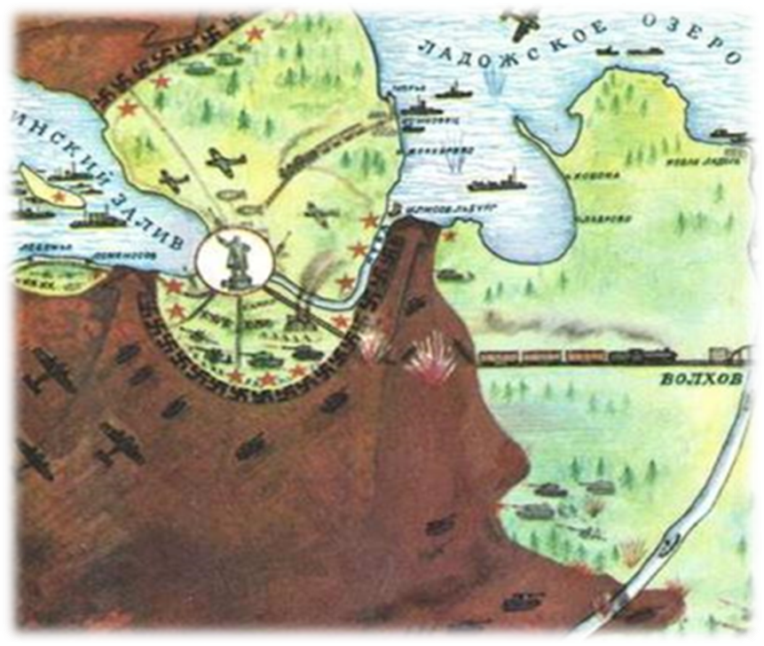 8  сентября 1941 г началась блокада Ленинграда
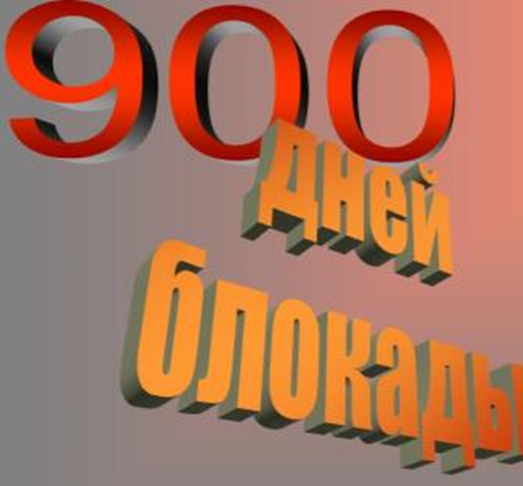 Почти 900 дней и ночей мучительных испытаний…
Бомбежка, разрушения, смерть…
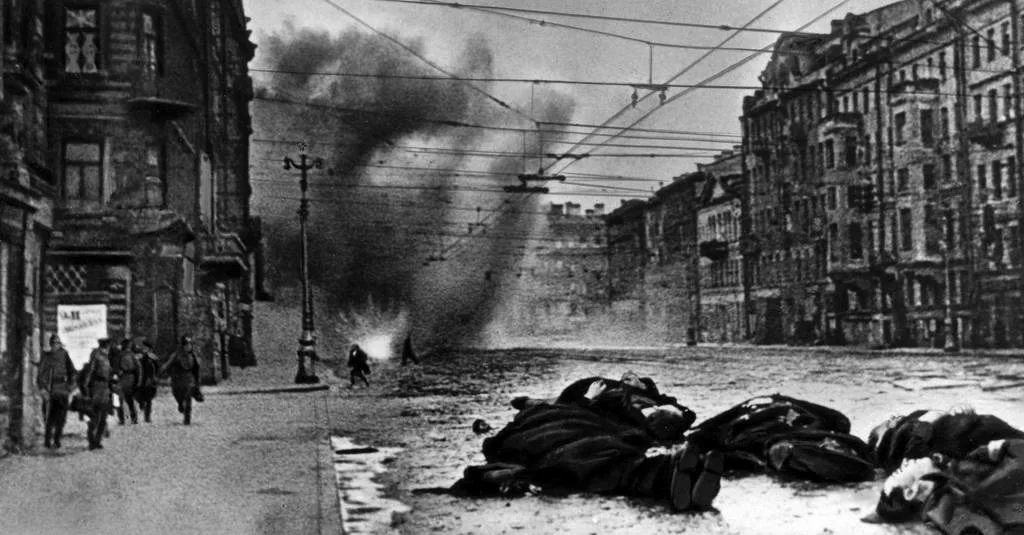 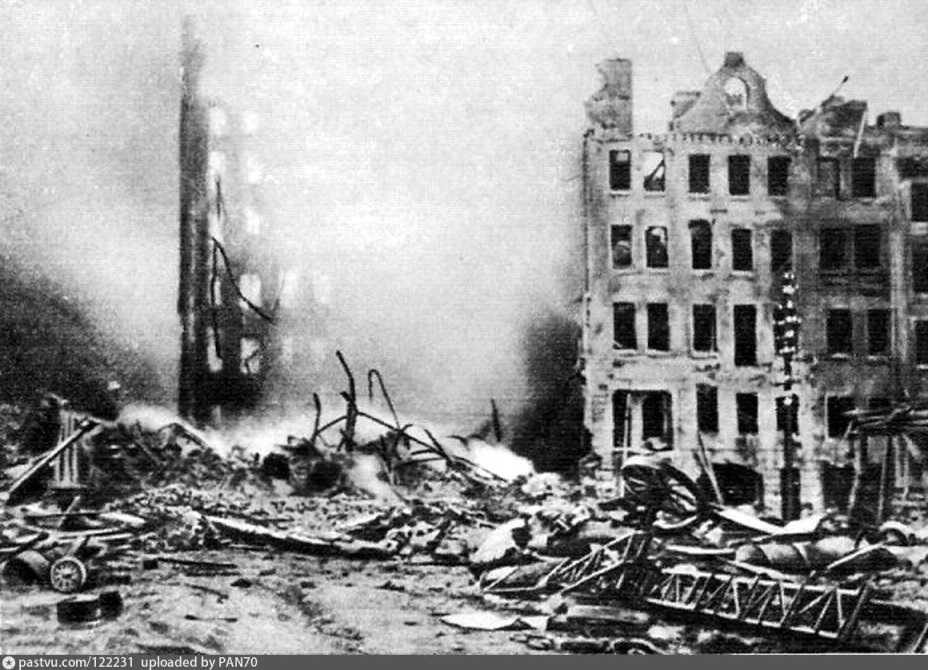 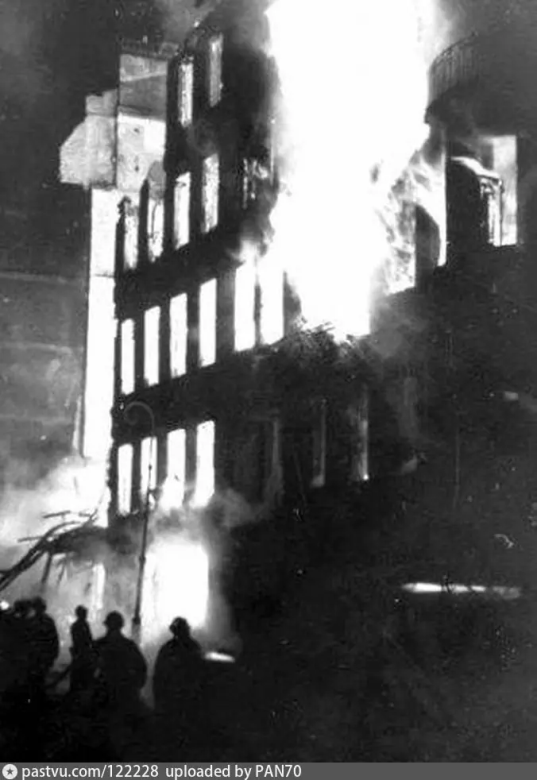 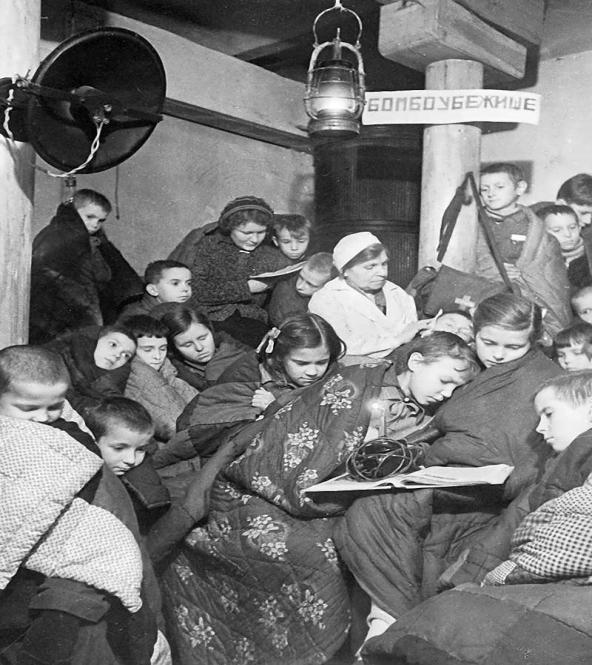 Оборона города
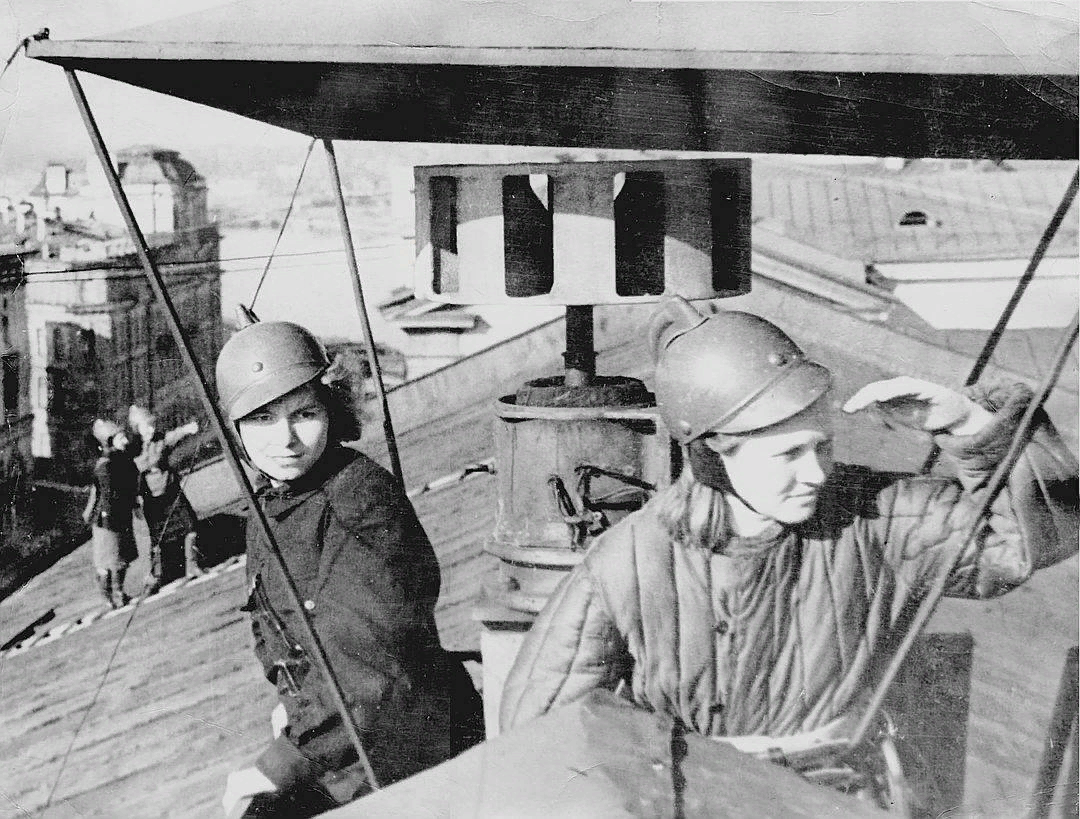 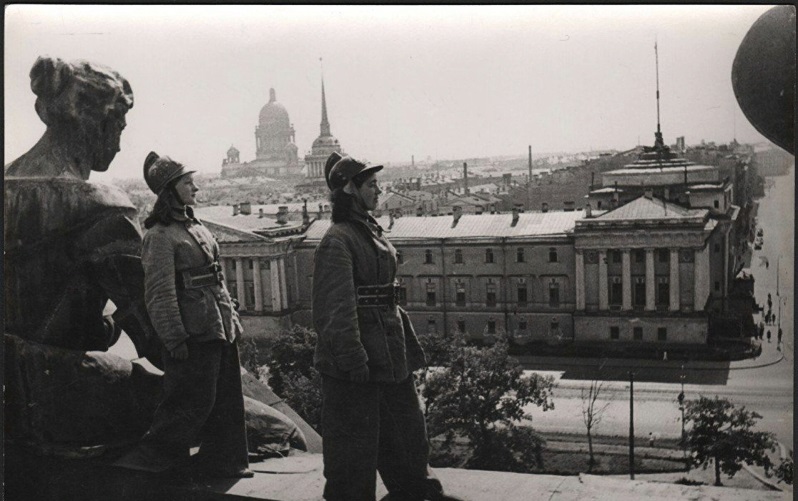 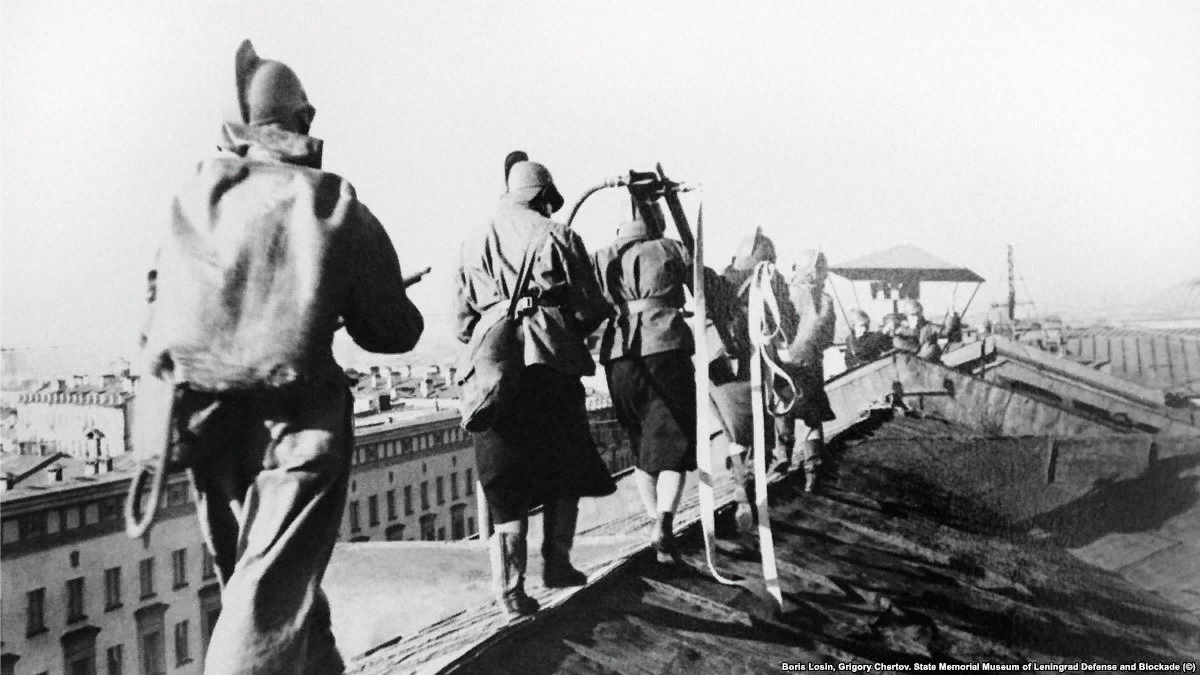 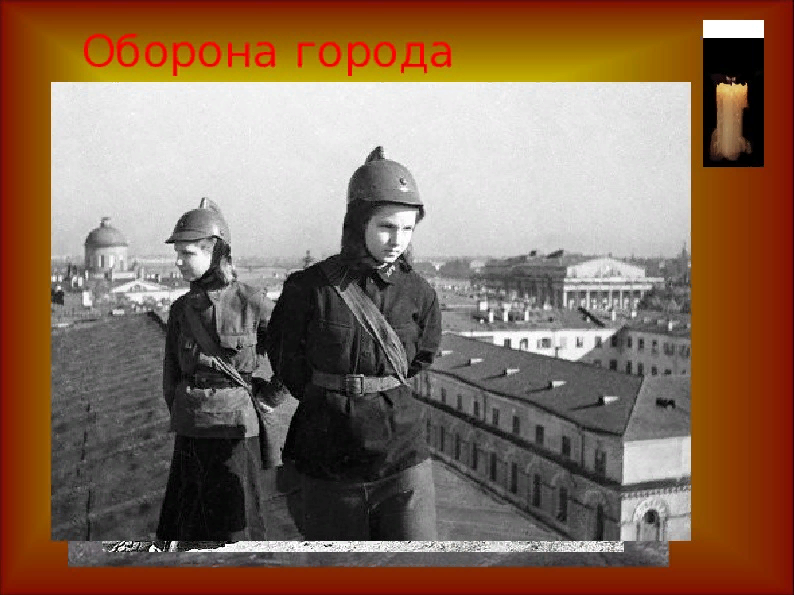 Печки- «буржуйки»
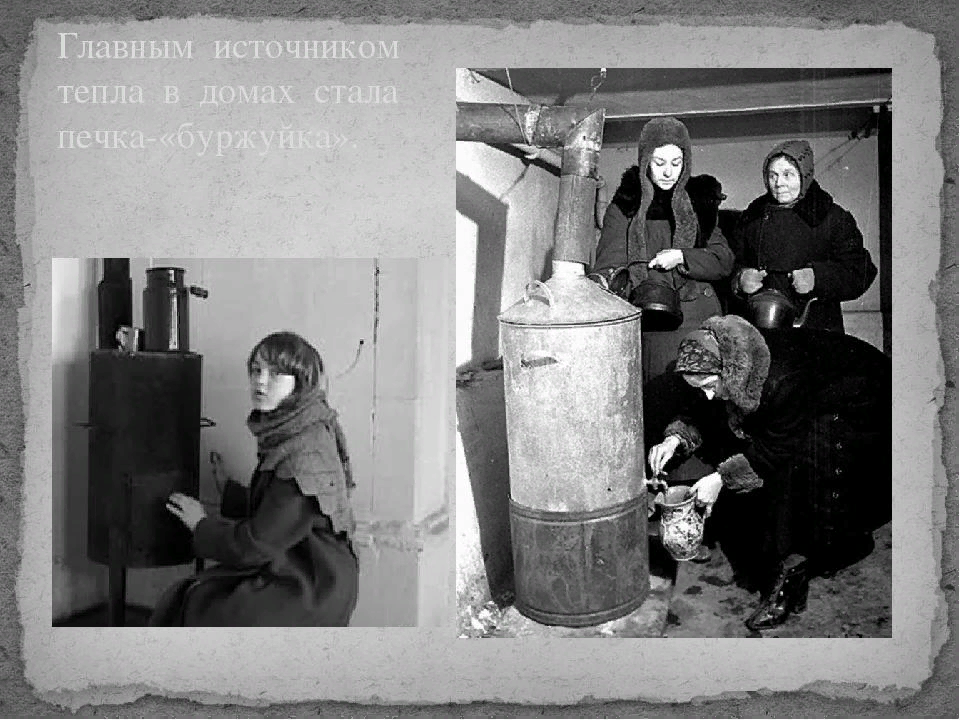 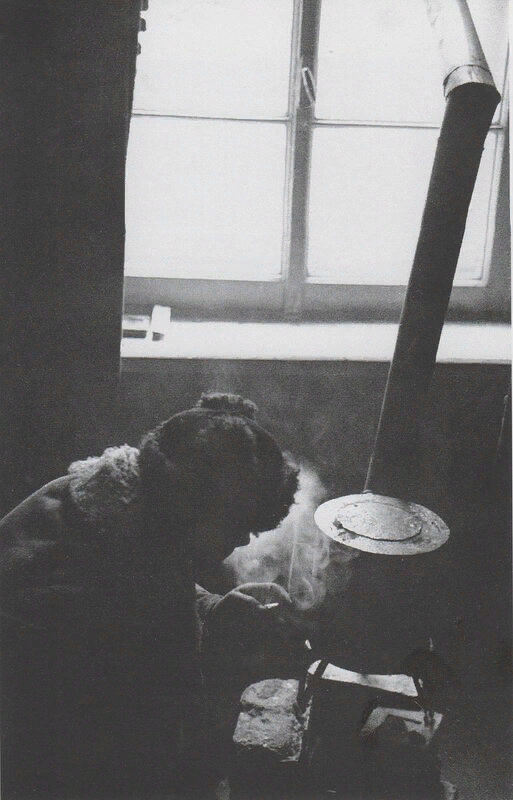 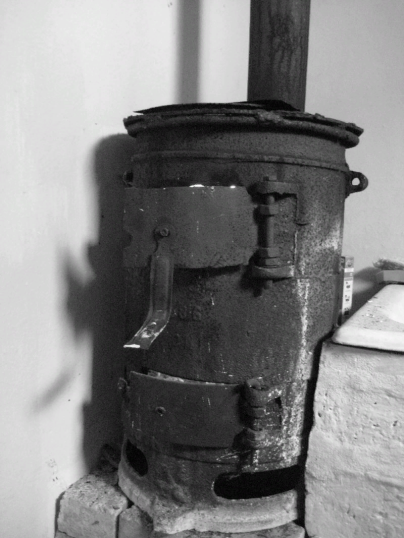 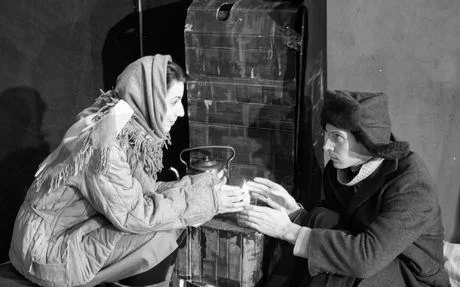 За  водой
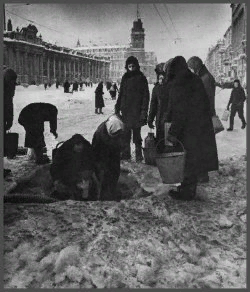 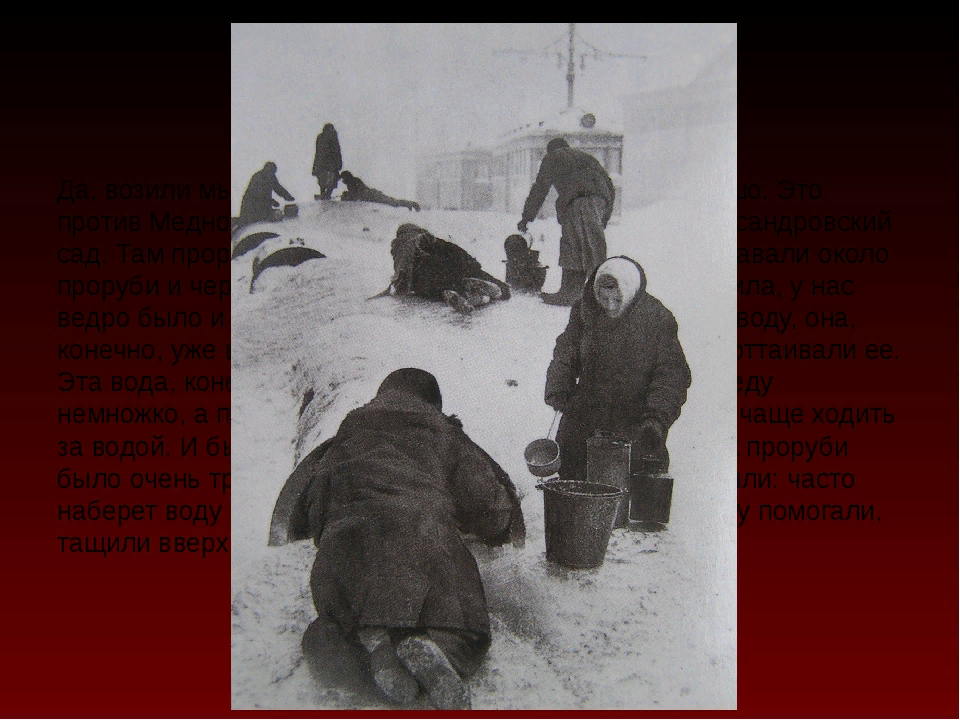 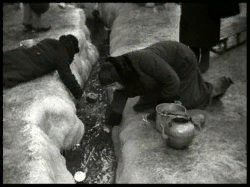 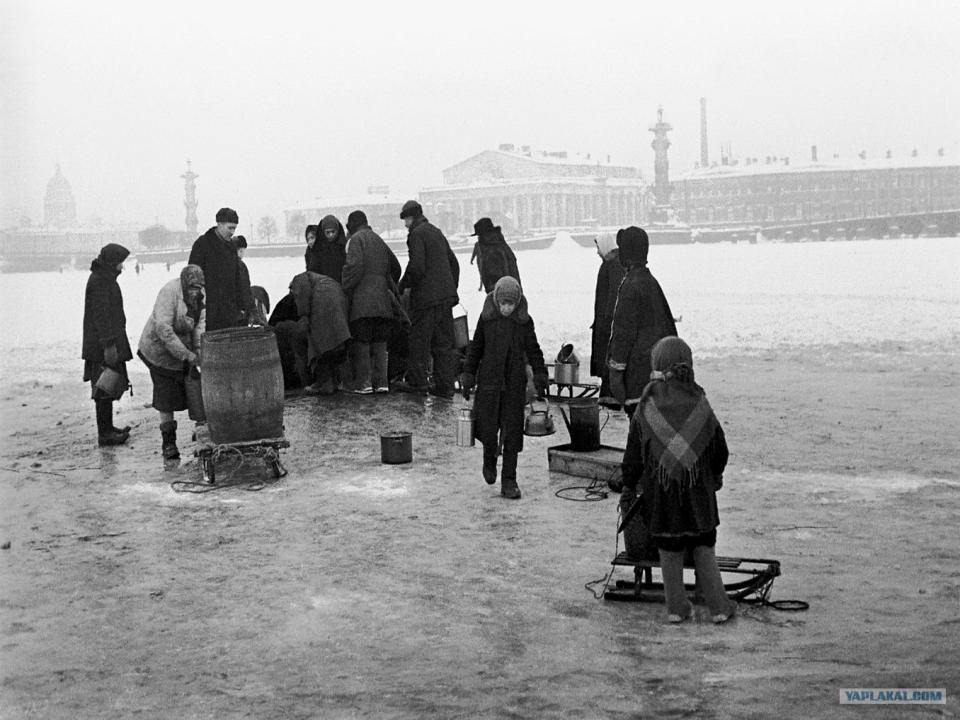 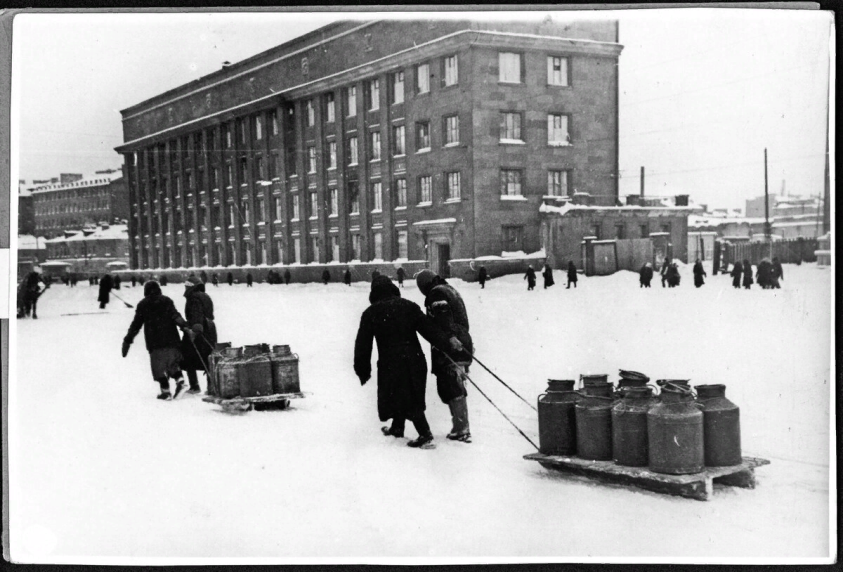 Голод
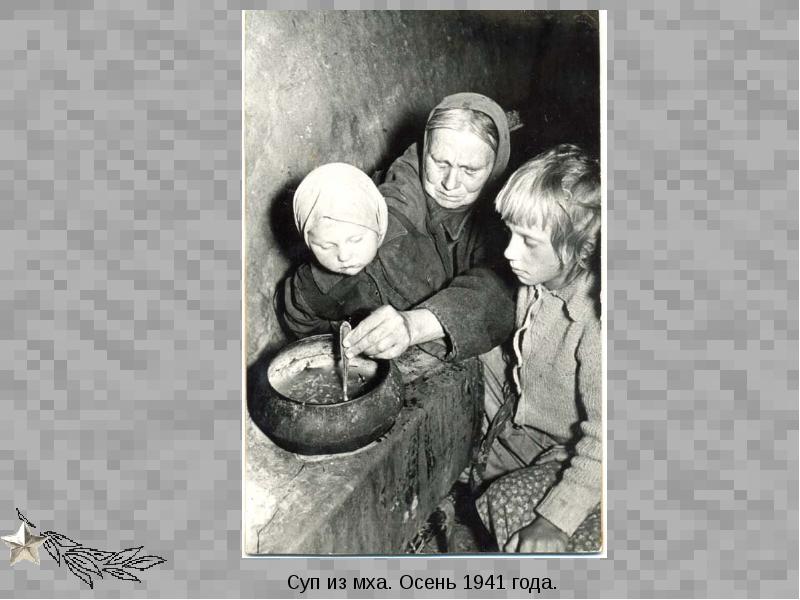 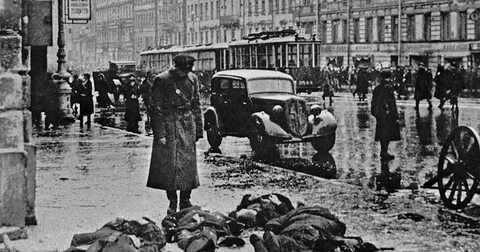 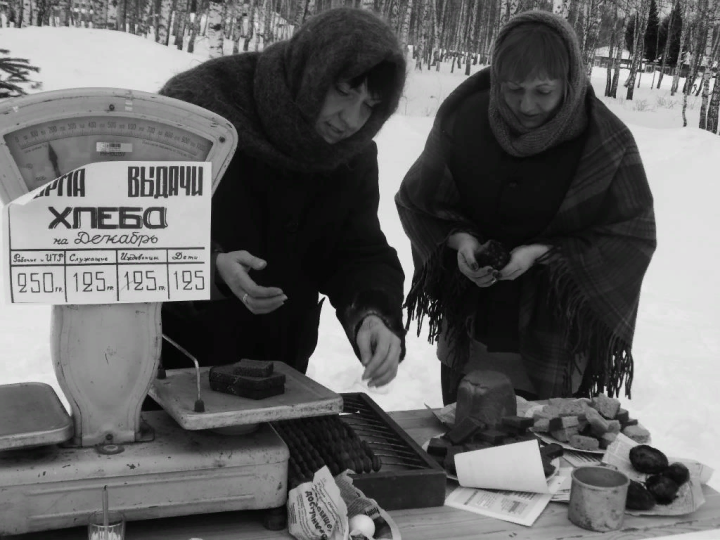 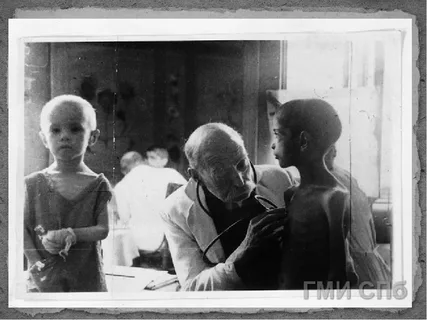 Дети страдали от голода, холода, бомбежек…
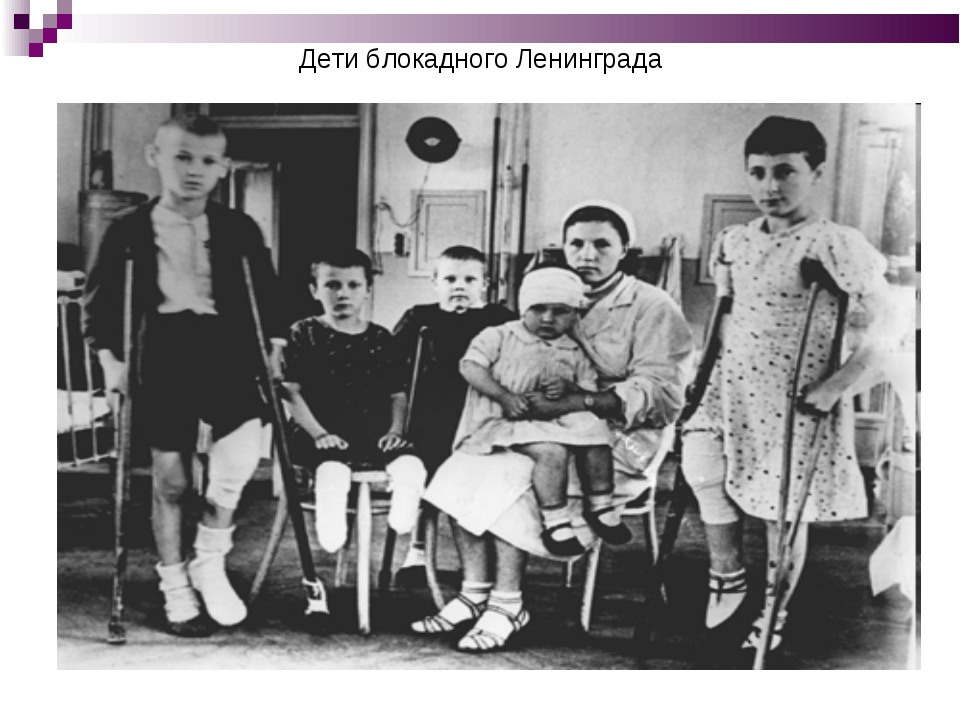 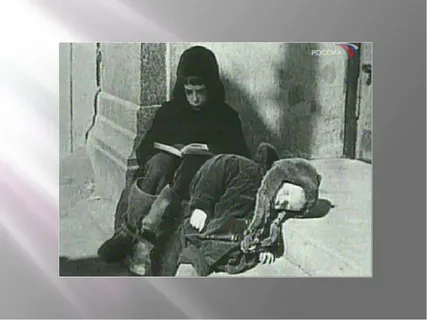 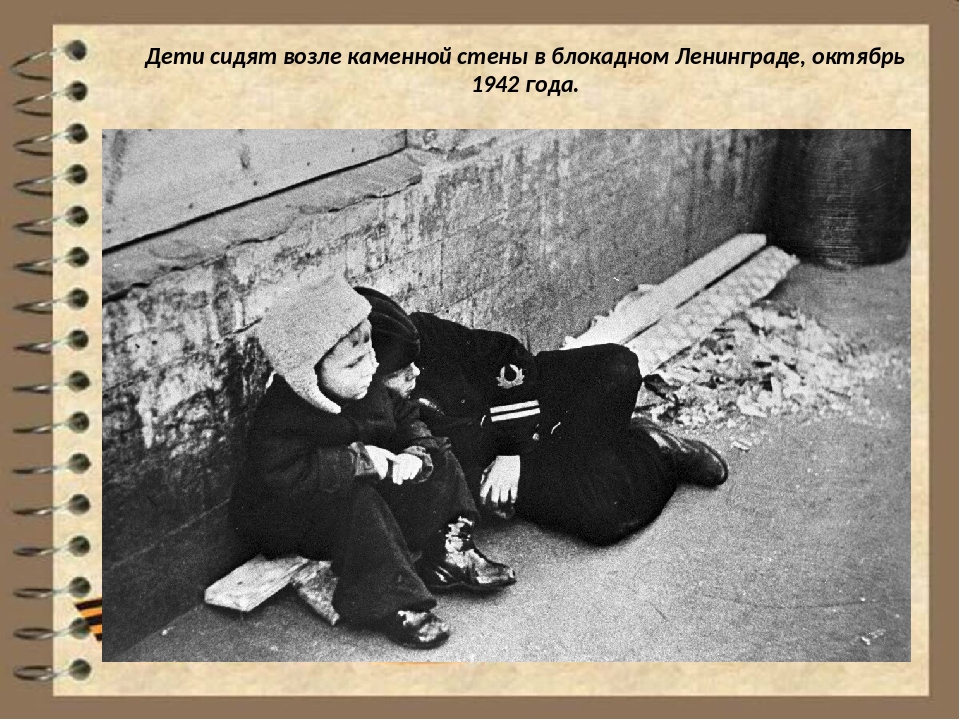 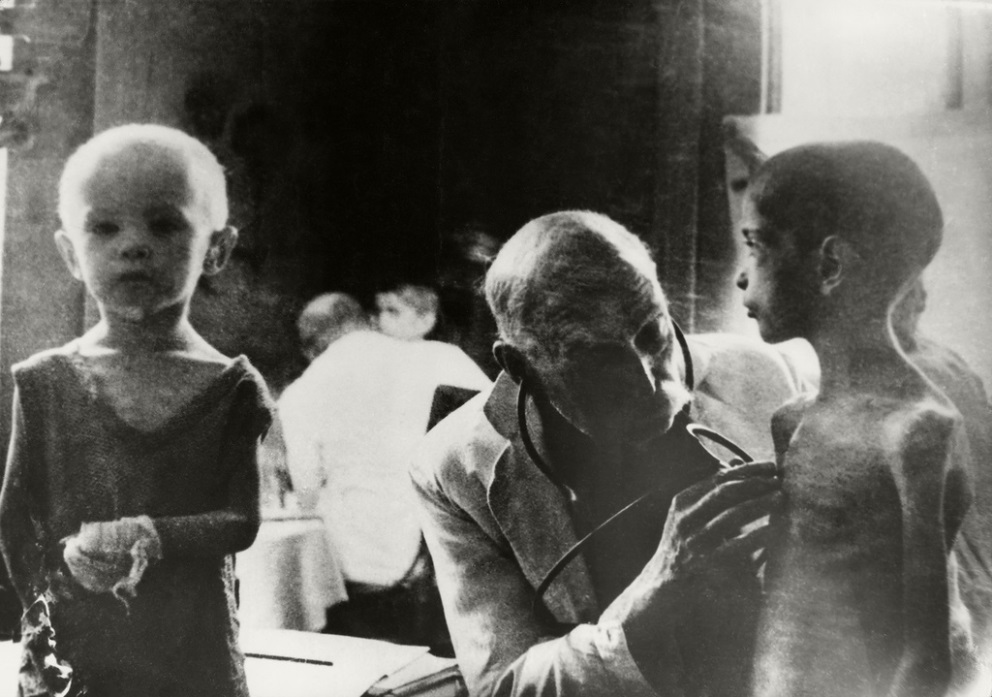 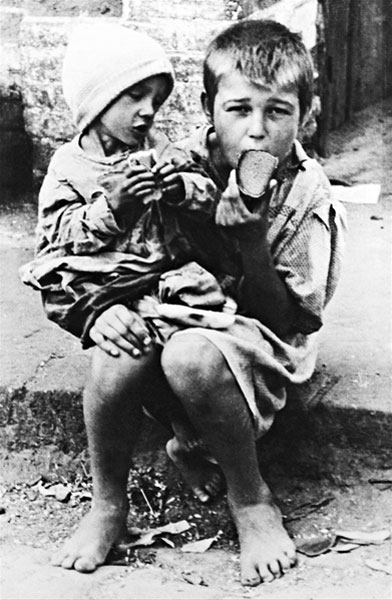 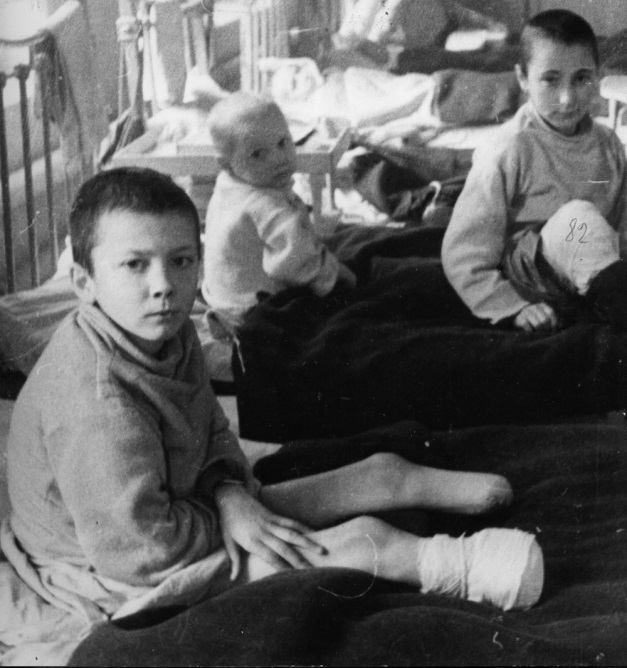 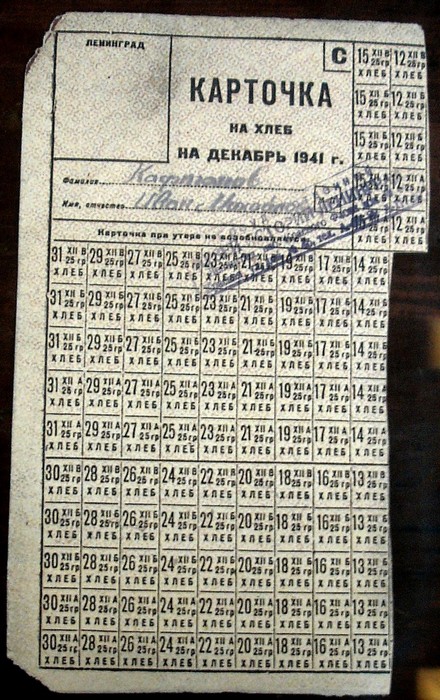 1941год: Рабочим - 250 г, служащим и детям по 125 г
Люди были обречены…
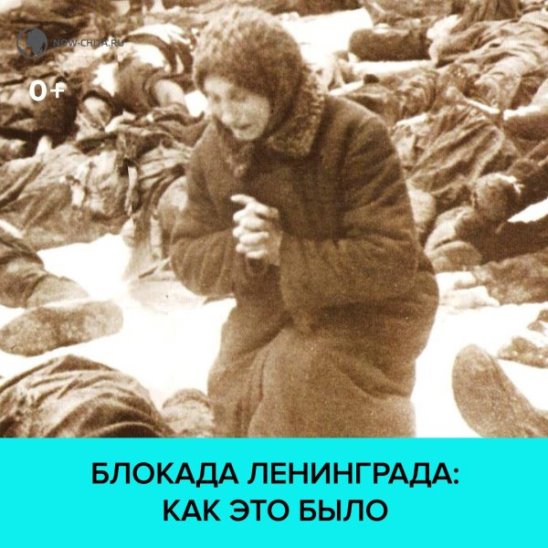 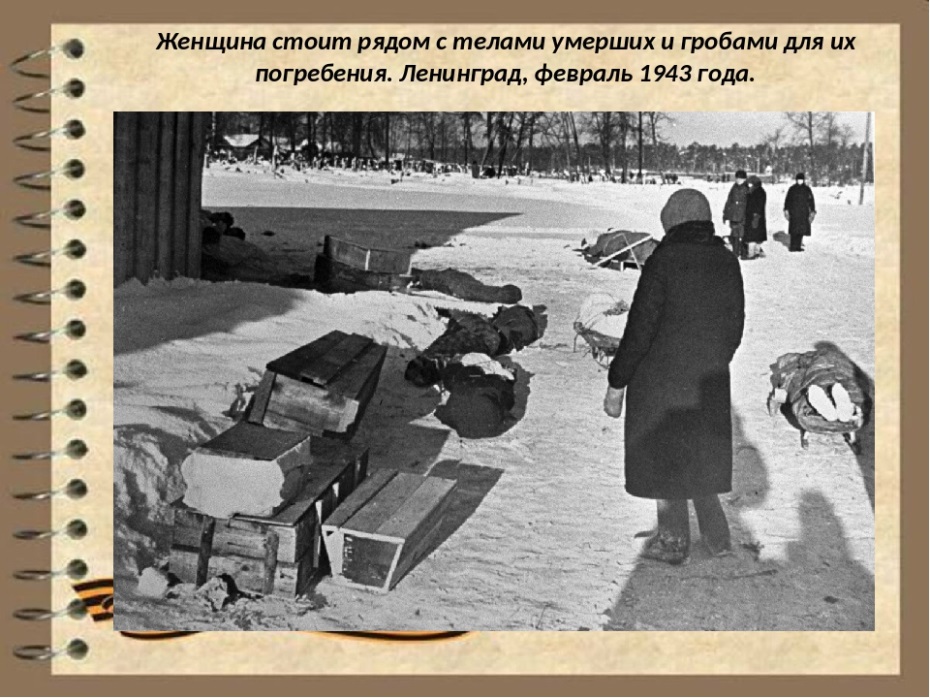 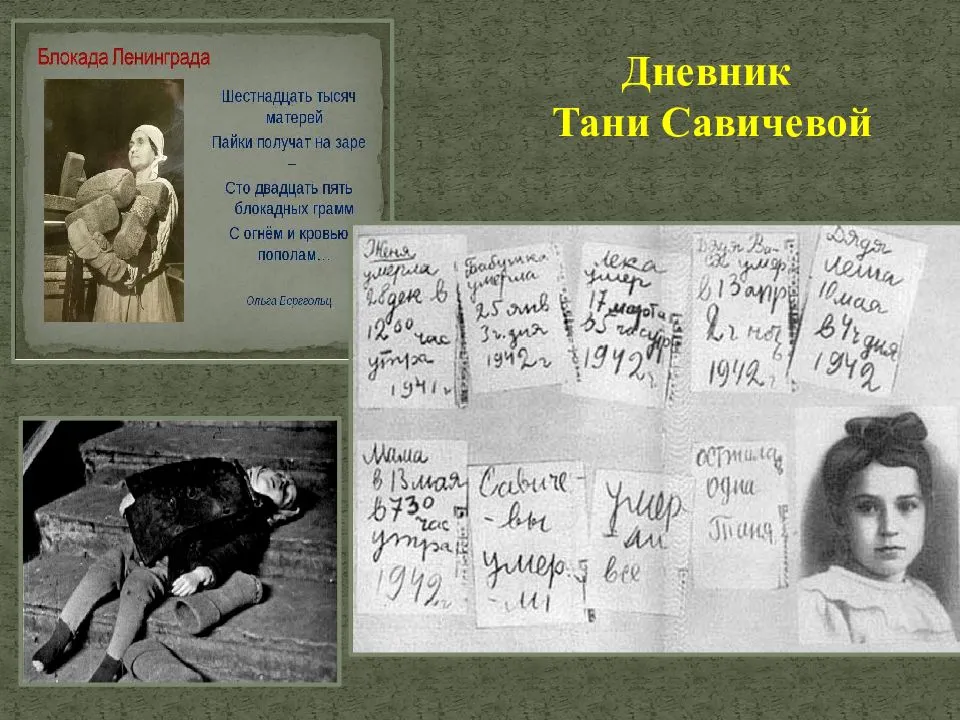 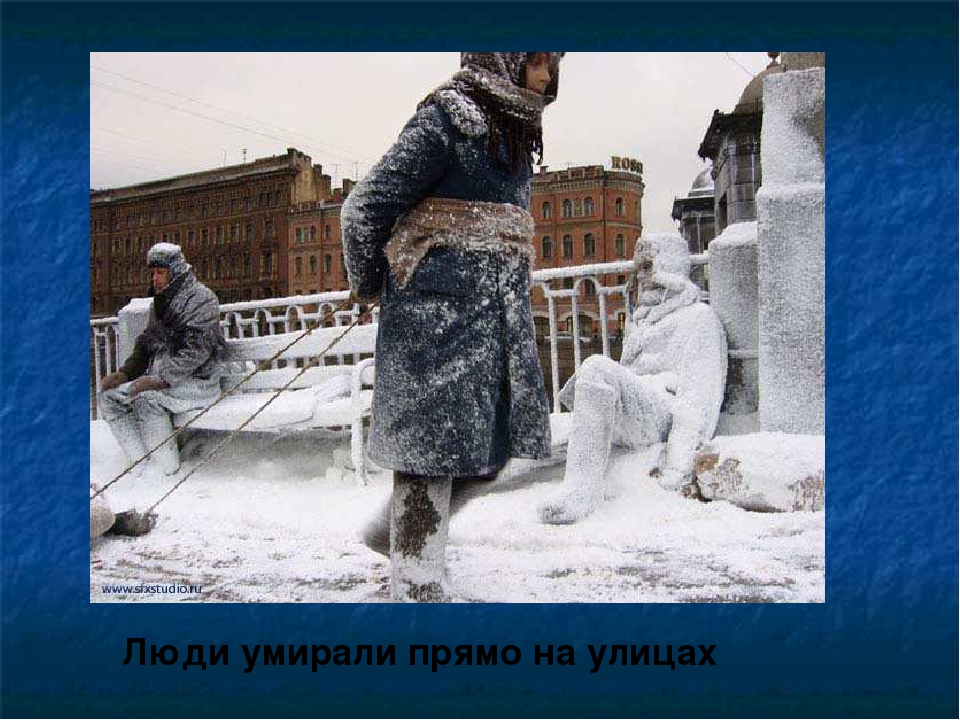 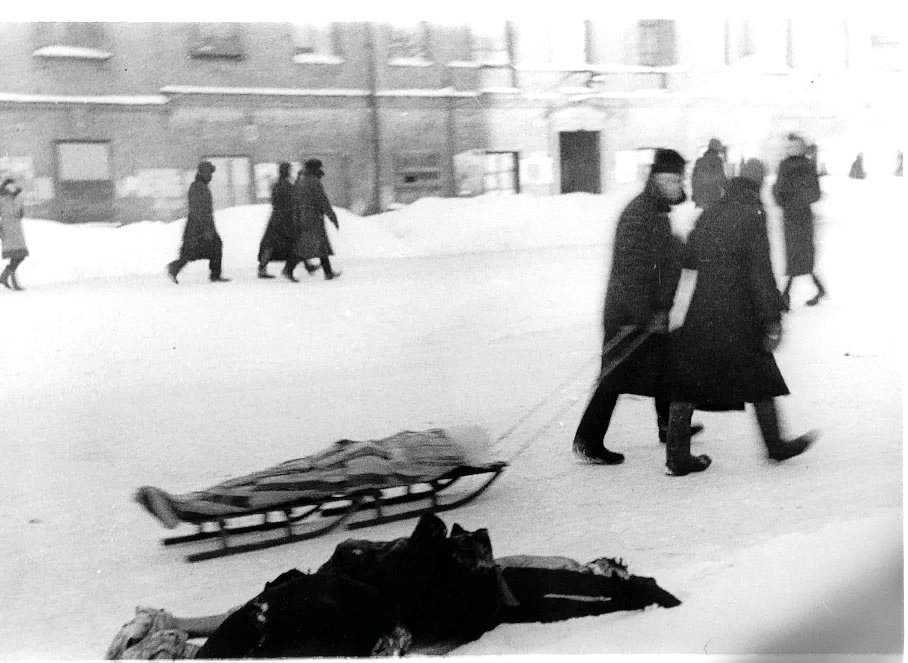 ДОРОГА ЖИЗНИ
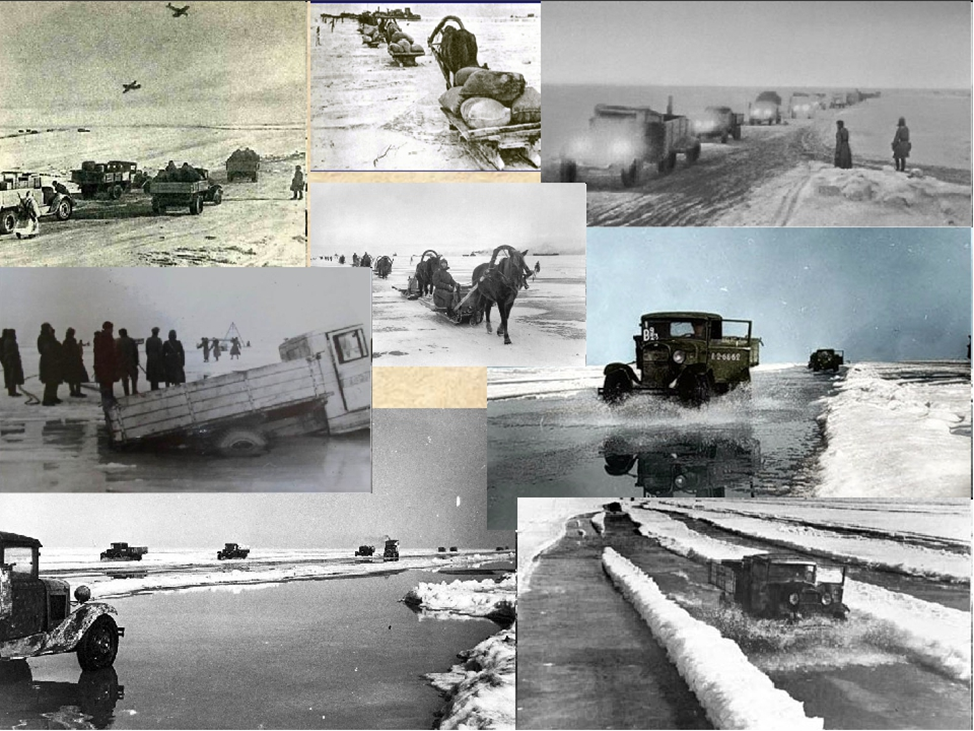 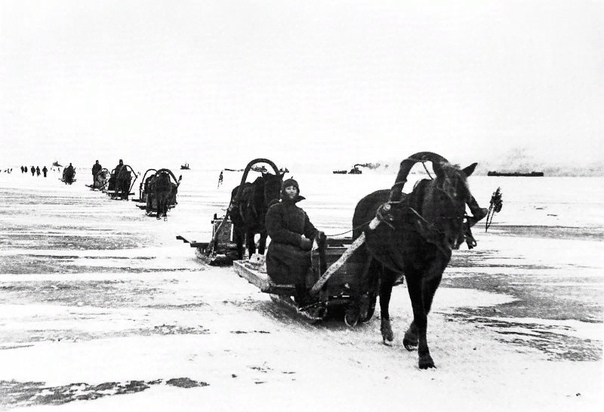 Первый санный обоз отправляется в блокадный Ленинград по льду Ладожского озера. 24 ноября 1941 года
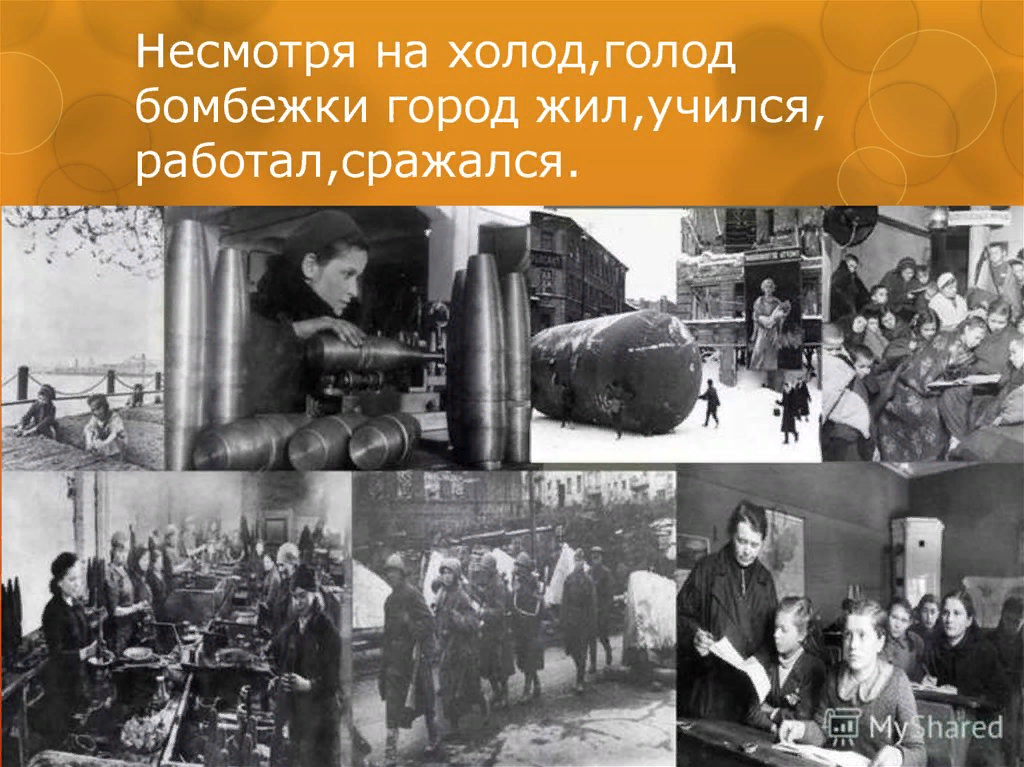 Прорыв блокады Ленинграда 18 января 1943 г.
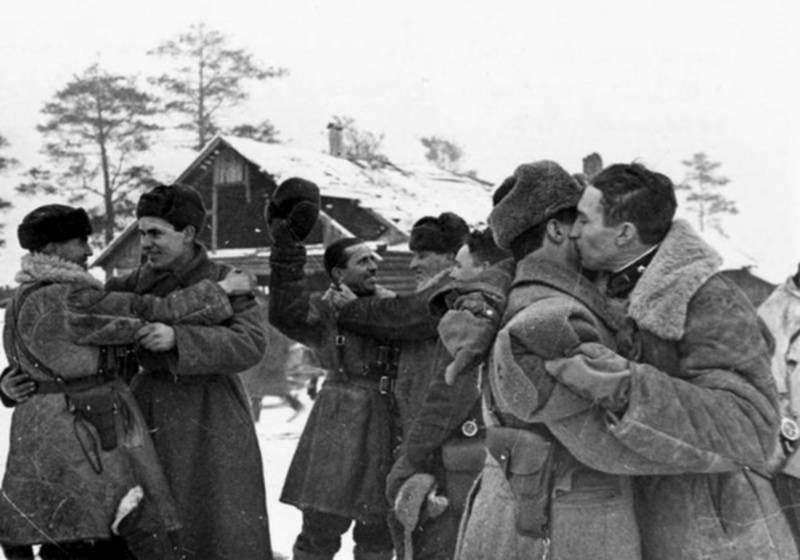 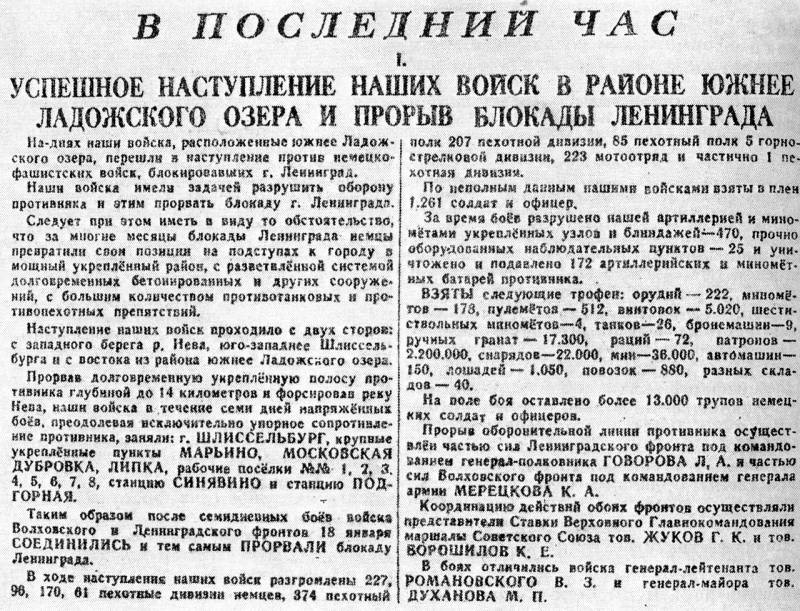 Встреча бойцов Ленинградского и Волховского фронтов у Рабочего поселка №1 во время операции по прорыву блокады Ленинграда
27 января 1944 года - день  окончательного снятия блокады Ленинграда
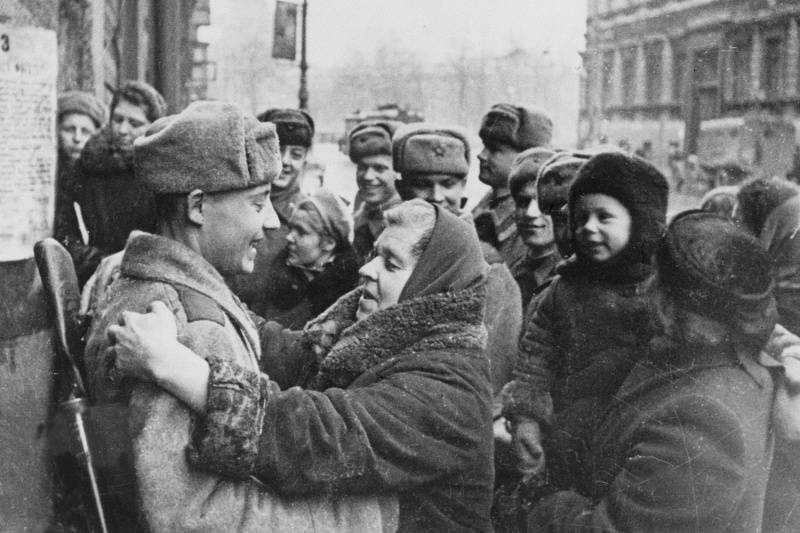 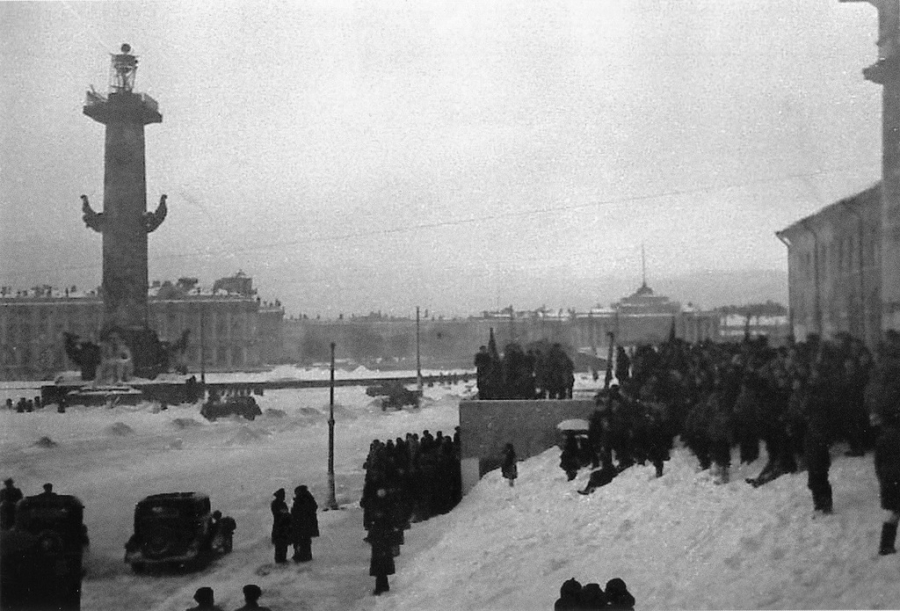 27 января
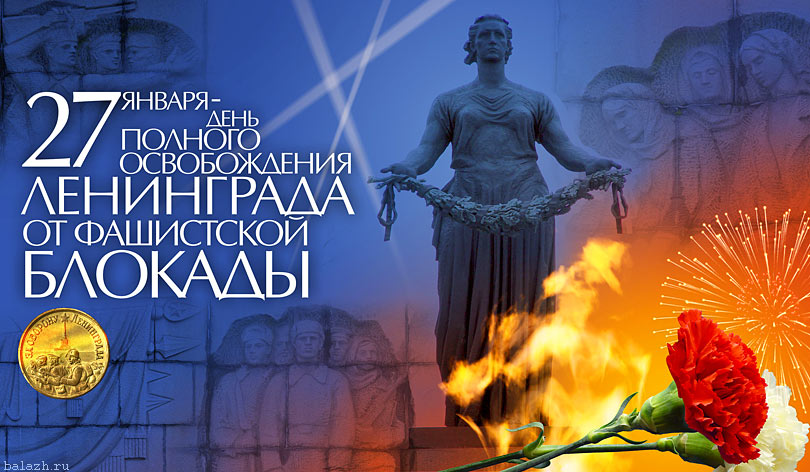 Блокада в цифрах
В блокаде Ленинграда  оставалось около        
   3 миллионов мирных жителей, из них более 400 000
     детей.
За  время блокады смогли вывести 1,5 млн человек.
Точное количество погибших от голода, холода, вражеских обстрелов и в результате военных действий ещё и сегодня окончательно не выяснено. Цифры колеблются от 671 тысячи до 1,5 млн. Из них, только 3% погибли от бомбёжек и артобстрелов; остальные 97% умерли от голода.
1 мая 1945 года Ленинград был назван «городом-героем» за героизм и мужество, проявленные жителями города во время блокады, 8 мая 1965 года Ленинград был награждён орденом Ленина и медалью «Золотая Звезда».
Блокадная ласточка
18 января – 27 января
Памятник «Разорванное кольцо»
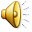 «Цветок жизни»
Мемориал героическим защитникам Ленинграда
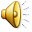 Монумент "Родина-Мать" на Пискаревском кладбище
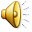 Мемориал  «Дневник Тани Савичевой»